Úvod do studia literatury  a literární vědy
doc. PhDr. Ondřej Sládek, Ph.D.
podzim 2019
Základní údaje o kurzu:
Uvedení do problematiky studia literatury 
Uvedení do dějin a základních problémů literární vědy

Studium literatury
Literární věda? 
Je možná věda o literatuře? 
Jak studovat literaturu?
Co je předmětem studia? Co je literatura?
Předmět studia: literatura (?)
Seznam

Pět kilogramů cukru,
1l mléka,
10 rohlíků,
tři balíčky čokolády
a dva balíčky kávy, 
- něco k snídani, 
co máš rád.
Podzim

Shrabovat listí v parcích, jaká klidná práce.
přecházet sem a tam a pomalu se vracet, 
jako se vrací čas, jako se vrací dálka,
nostalgická jak známky na obálkách.
 
Našel jsem dopis, jenom tužkou psaný,
Smazaný deštěm, zpola roztrhaný.
 
Ó dobo dopisů, kde jsi, kde jsi?
jak Rilke psal jsem dlouhé dopisy;
teď mlčím, sbohem, přišel listopad.
Ryšaví koně vyjíždějí z vrat.
Literatura?
písemnictví 
	(písemně zaznamenané projevy)

texty (l. textum = tkanina)
věty
Slova == slovesné umění

literatura z lat. littera = písmeno
/…/ 
Ó moře, moře, život pospíchá,
ó moře, čím je ti mé hoře.
Z tichosti vzejít, přejít do ticha, 
ó moře, moře, život pospíchá,
jako tvé vlny, jako roste tráva, 
i když se skončí nikdy nepřestává, 
hvězdy jsou větší než tvůj svit,
pták vzlétá, člověk by chtěl žít
a hyne rychle jako jitřní zoře,
ó moře, čím je mi tvé hoře!
Literatura:
Slovesné umění = jedno z mnoha umění

Umění  jako estetické osvojení světa a života

Texty/slova + estetická funkce (zvl. způsob zpracování, výběr materiálu, estetické vyjádření a prožití atd.)

Vědecké poznání a umělecké pochopení
Literární komunikace
ČTENÁŘ
AUTOR
TEXT // DÍLO
------------------------------
MATERIÁL = JAZYK

OBSAH + FORMA
-----------------
STRUKTURA
Kurz: Úvod do studia literatury a literární vědy
Požadavky k ukončení:

Docházka (absence, omluvy)
Povinná literatura
Referát (prezentace v odevzdávárně)


Test (minim. 70 bodů; tj 70%)
	- část historická  (40 bodů max)
	- část teoretická (60 bodů max)
Studium:

Studijní materiály 
Povinná literatura
Konzultační hodiny
Studium:
Způsoby čtení literatury
Čtenářský deník
Záznamy a výpisky
Způsoby bibliografických zápisů
Psaní
Tvorba vědeckých prací
Plagiátorství
Zdroje:
Zdroje pro literární
vědu (ŮČL AV ČR)

www.ucl.cas.cz
Knihovny, archivy
Budování vlastní knihovny

Internet = nutnost výběru a hodnocení dat

Elektronické zdroje (weby, iliteratura, nakladatelství)
Studijní literatura: přehled
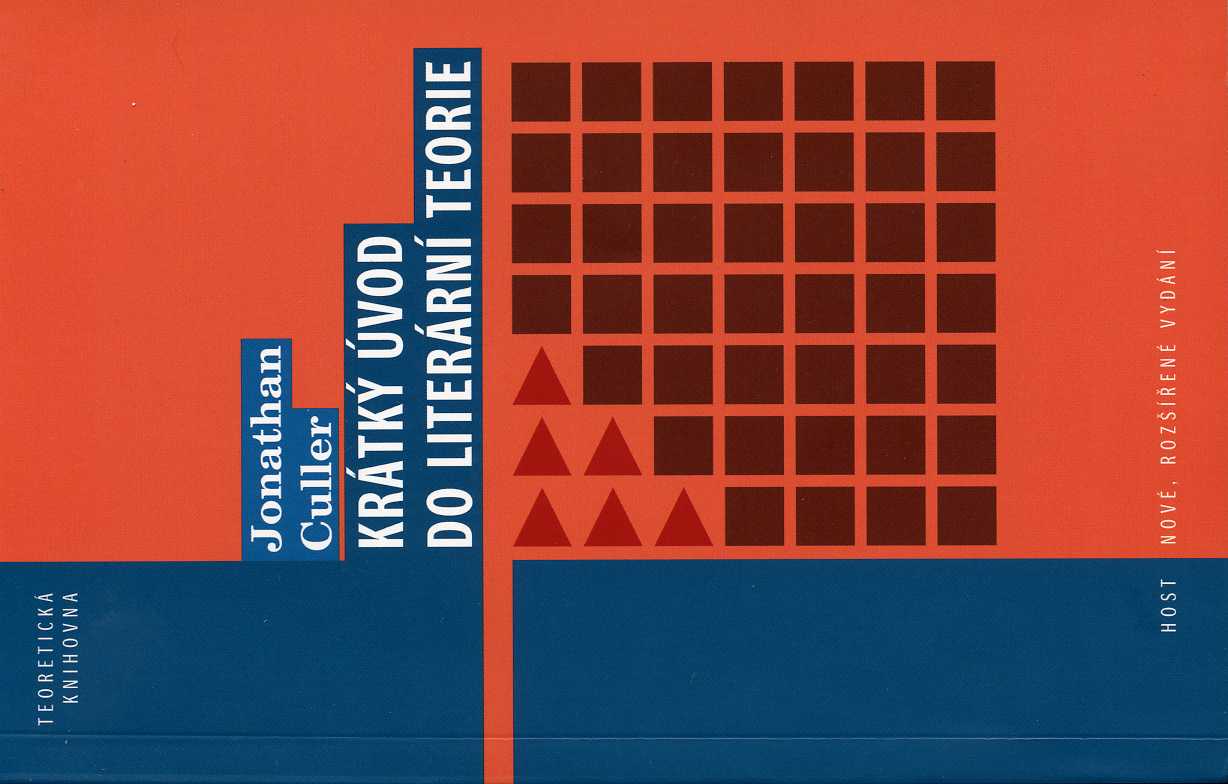 Základní literatura: Úvody
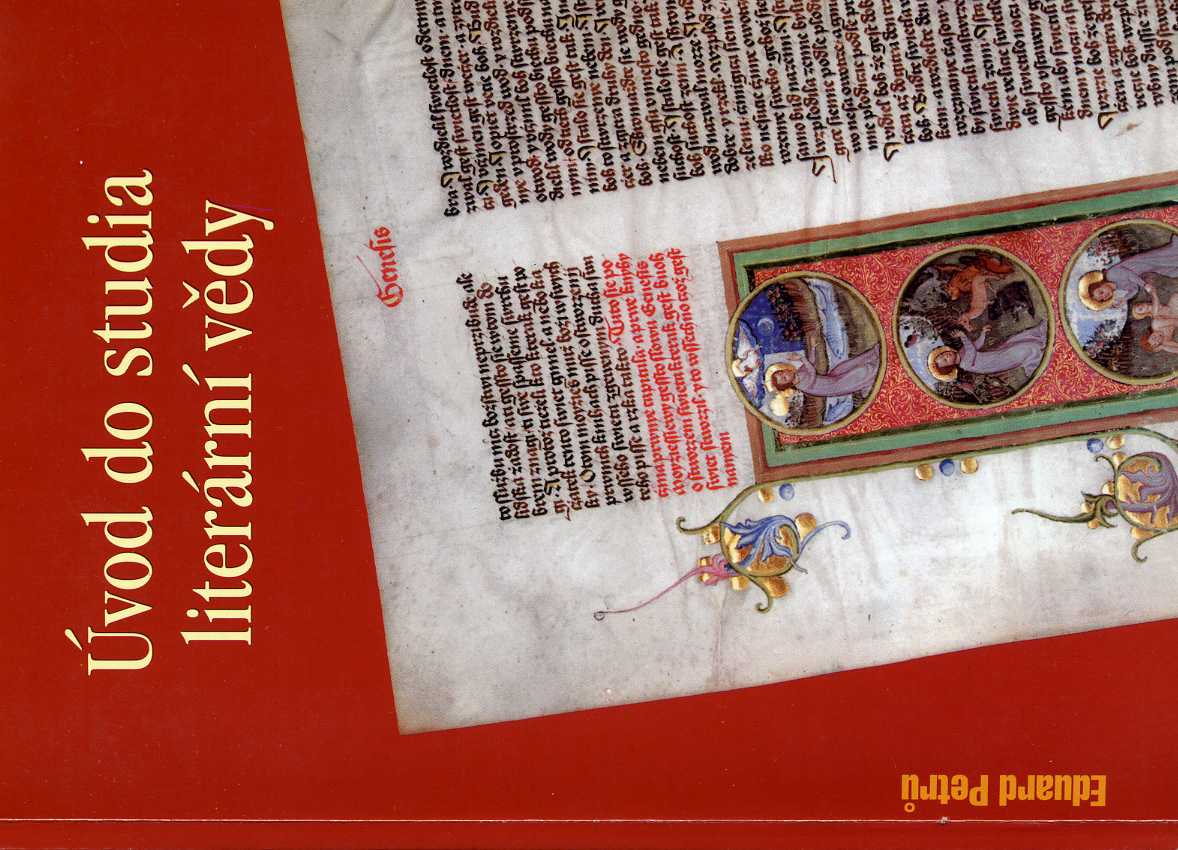 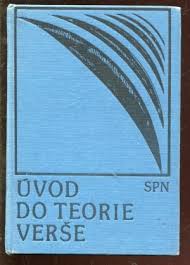 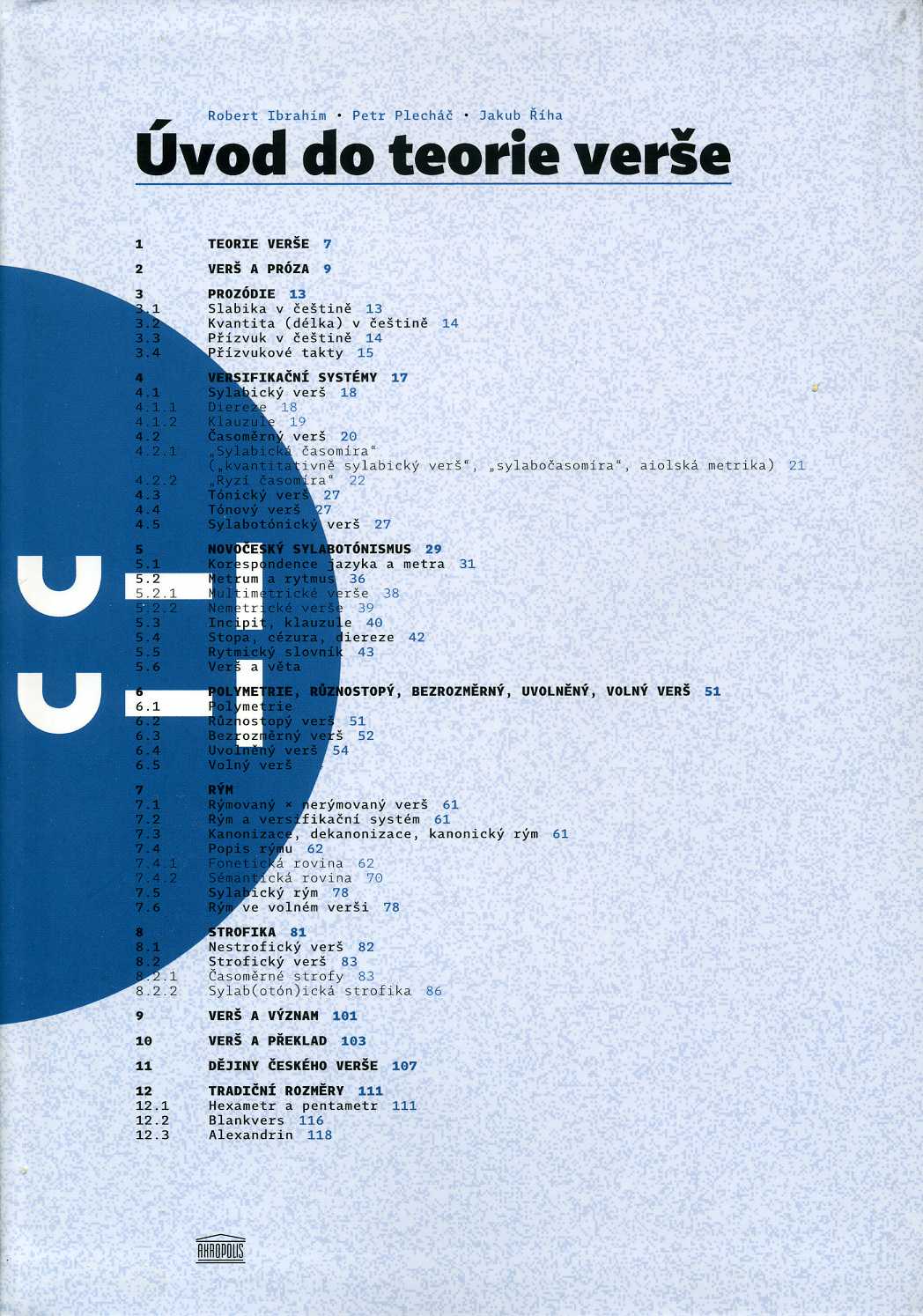 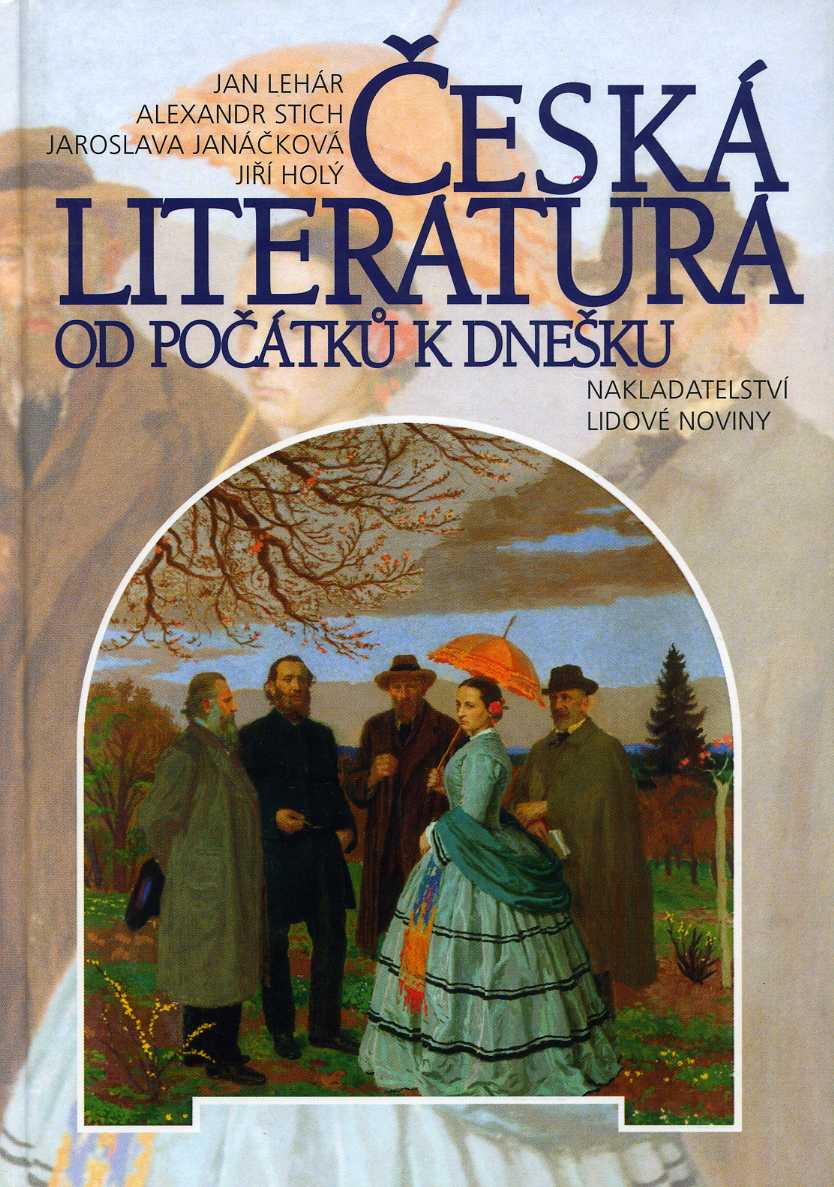 Další doporučená literatura
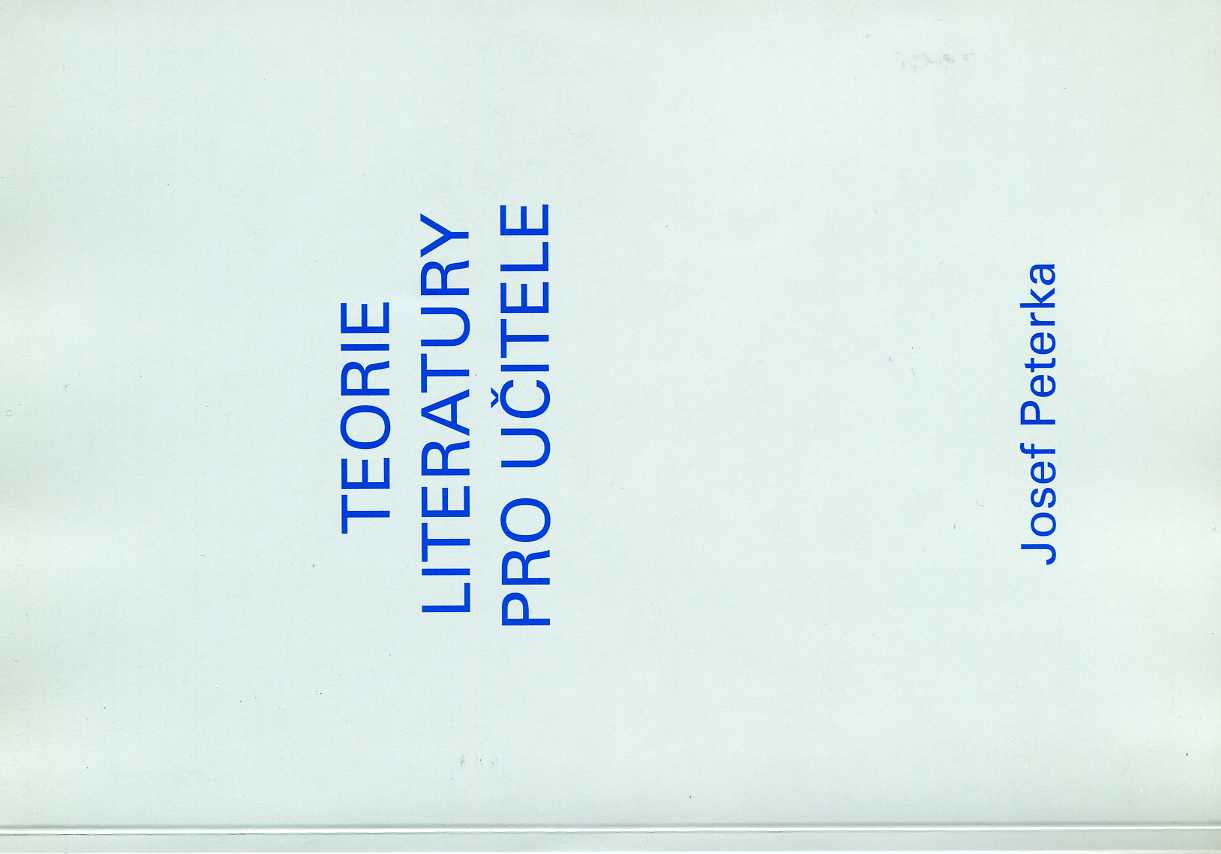 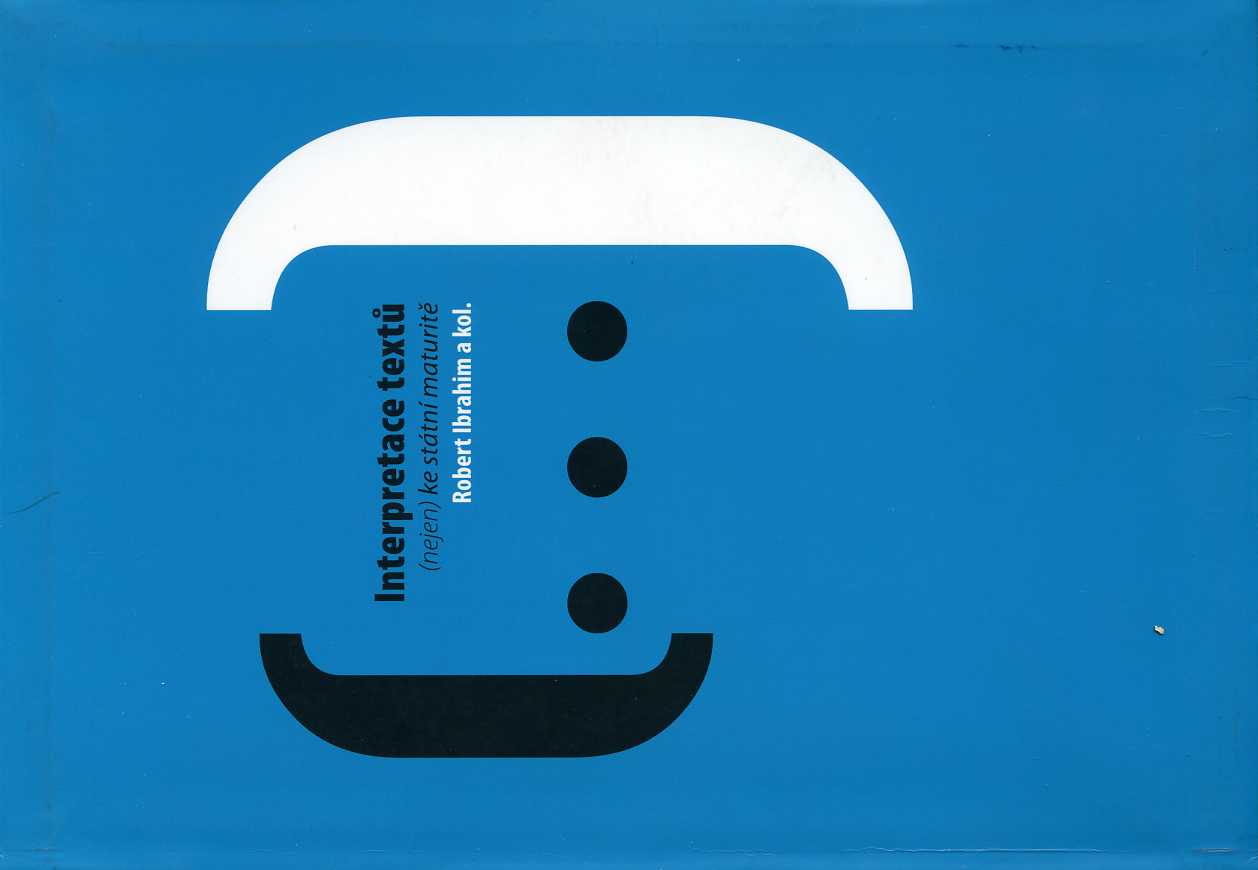 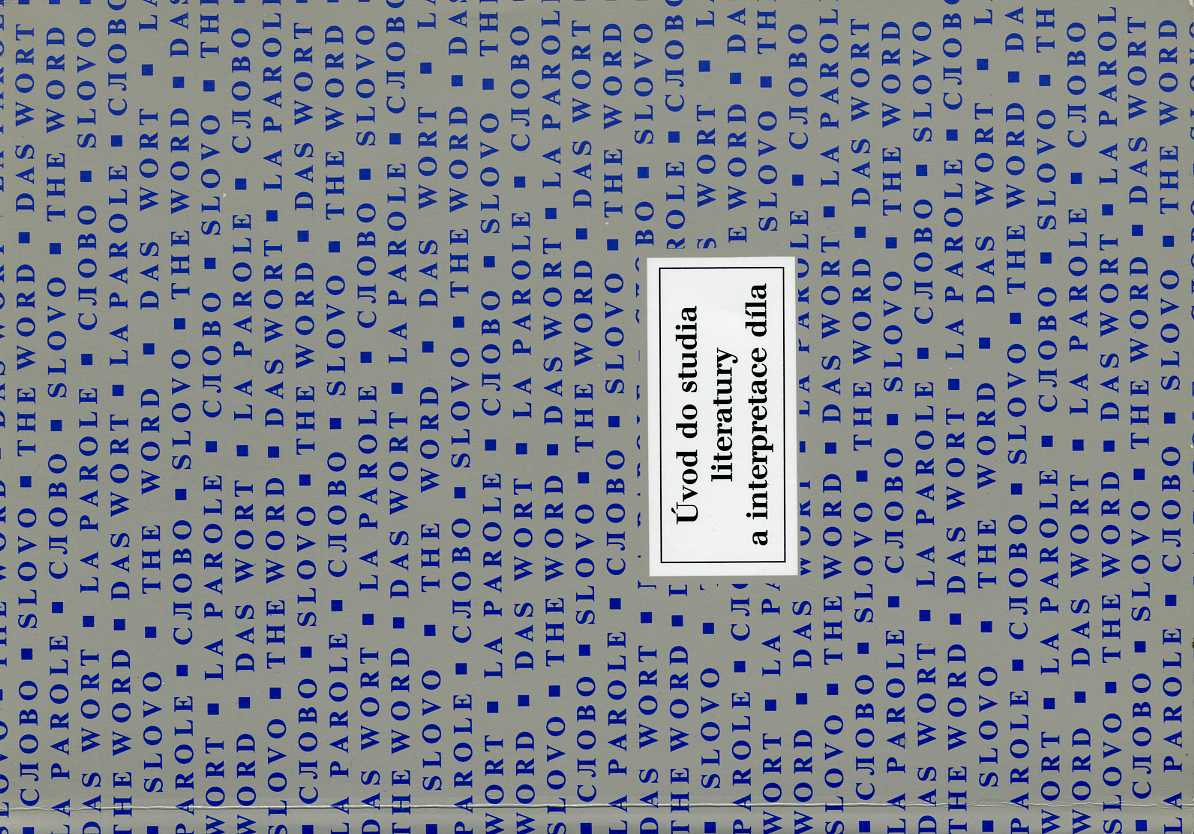 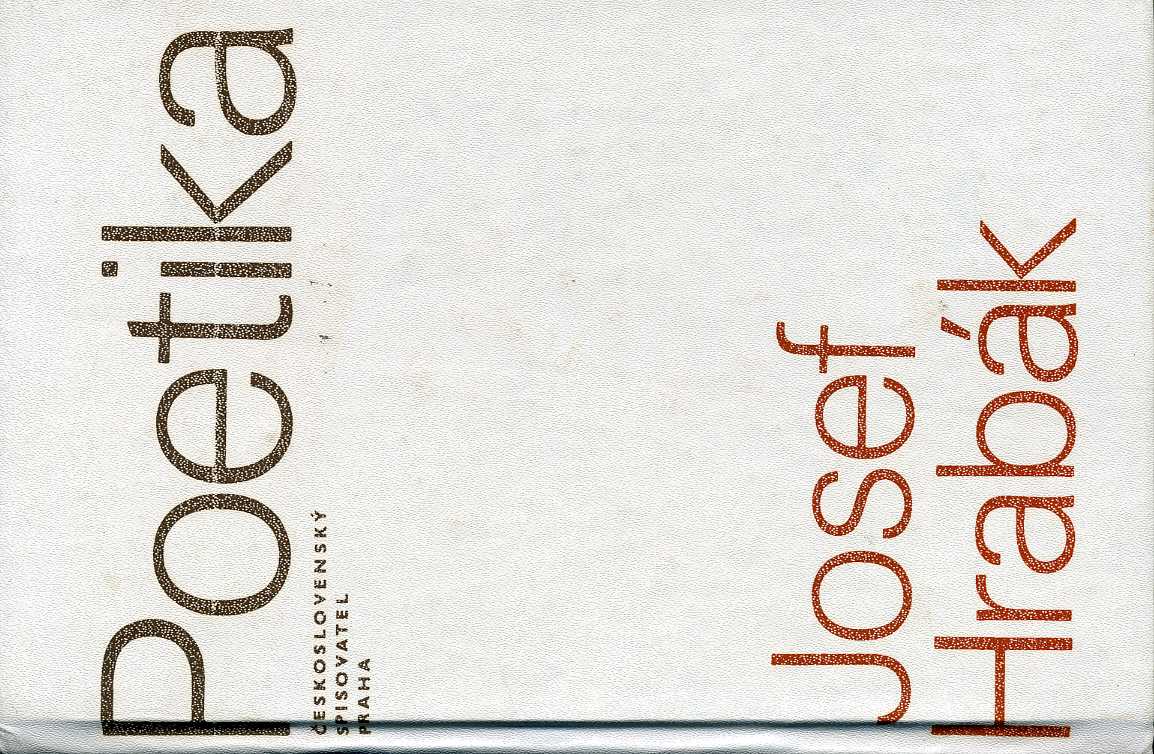 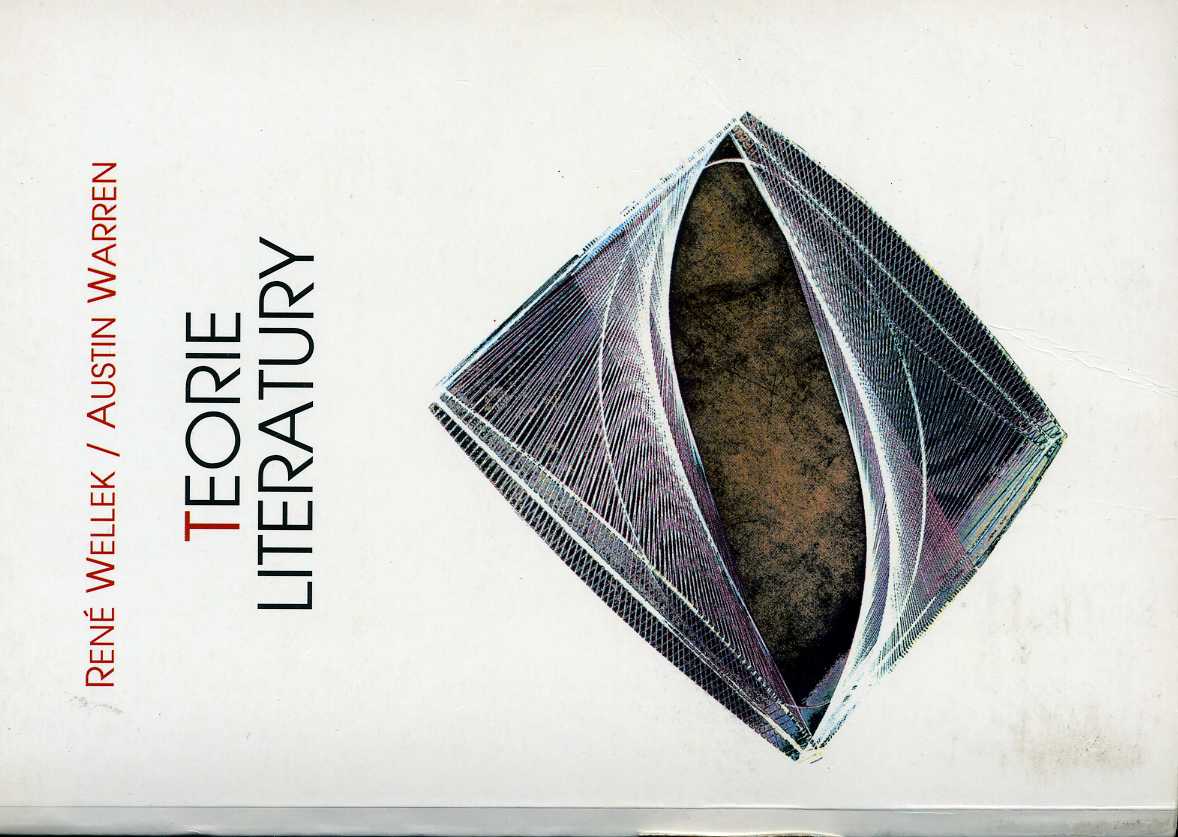 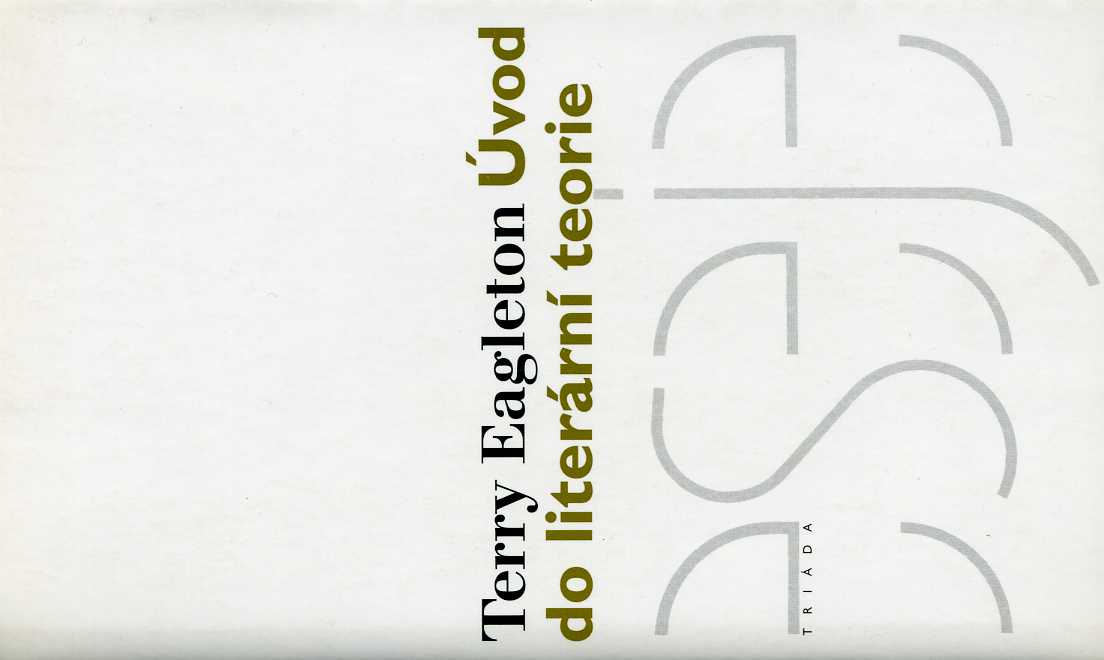 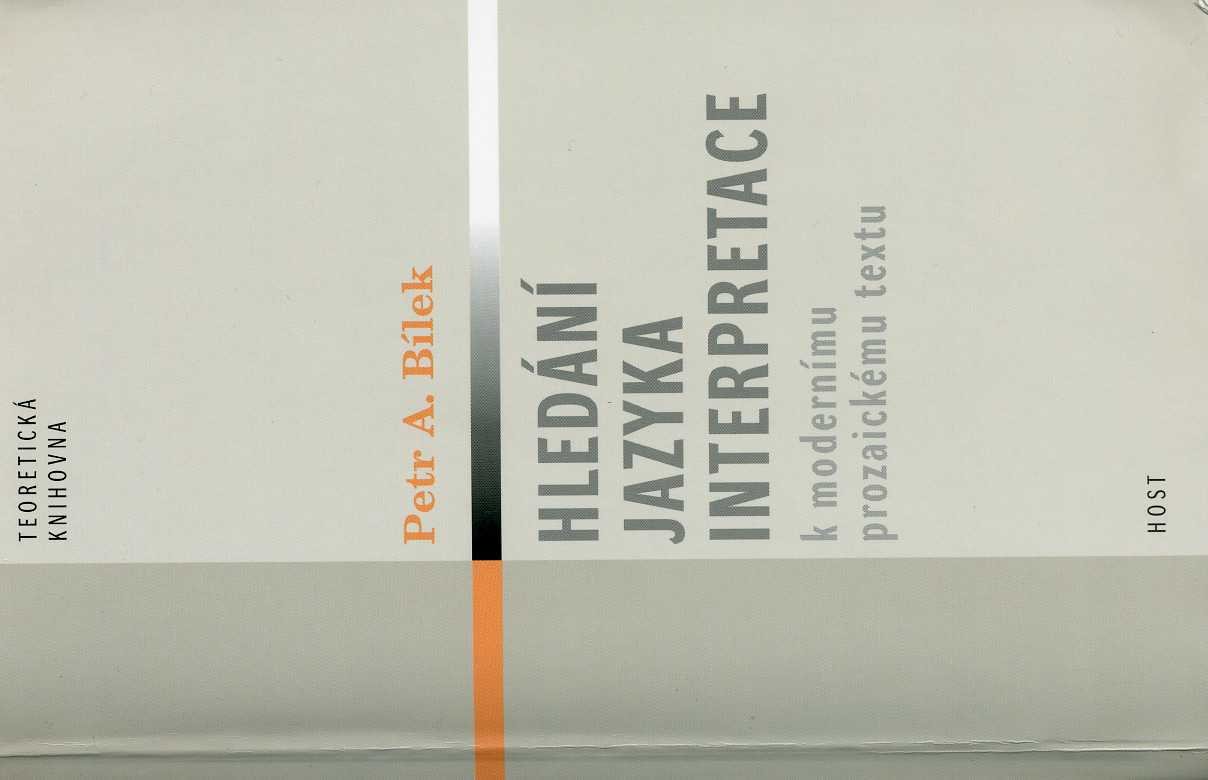 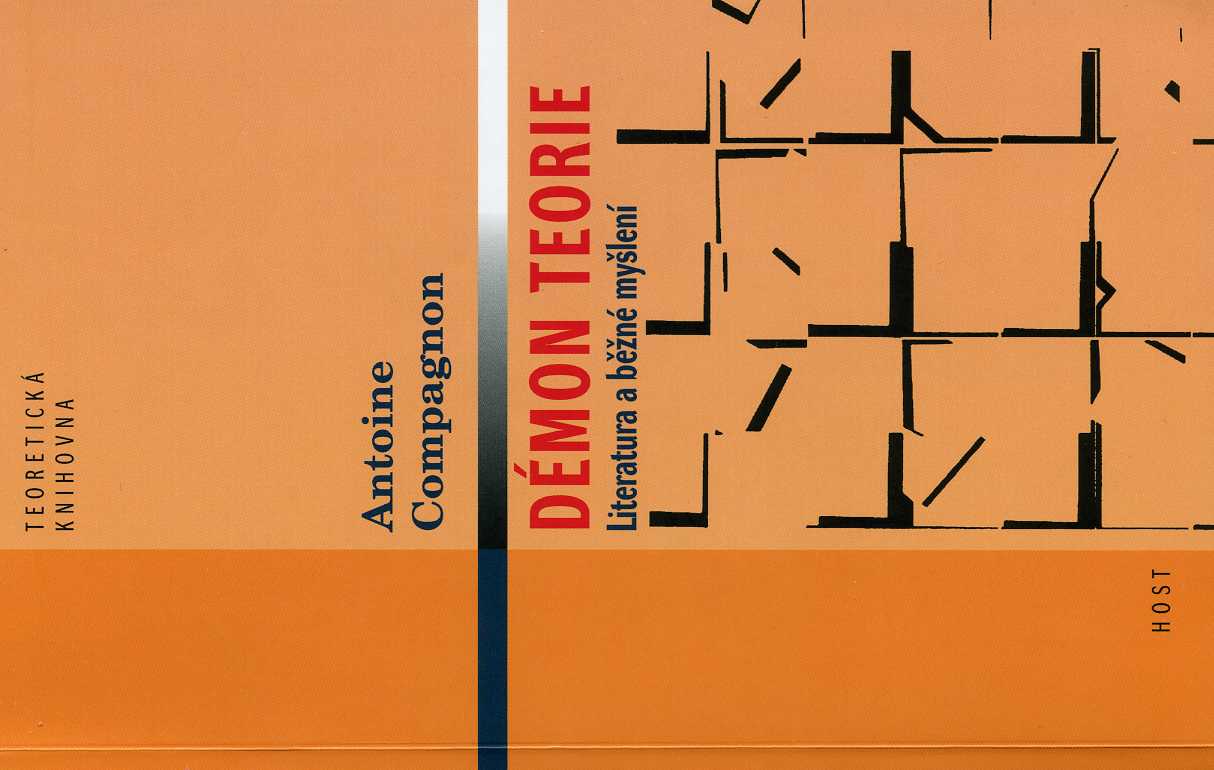 Poetika literárního díla 20. století
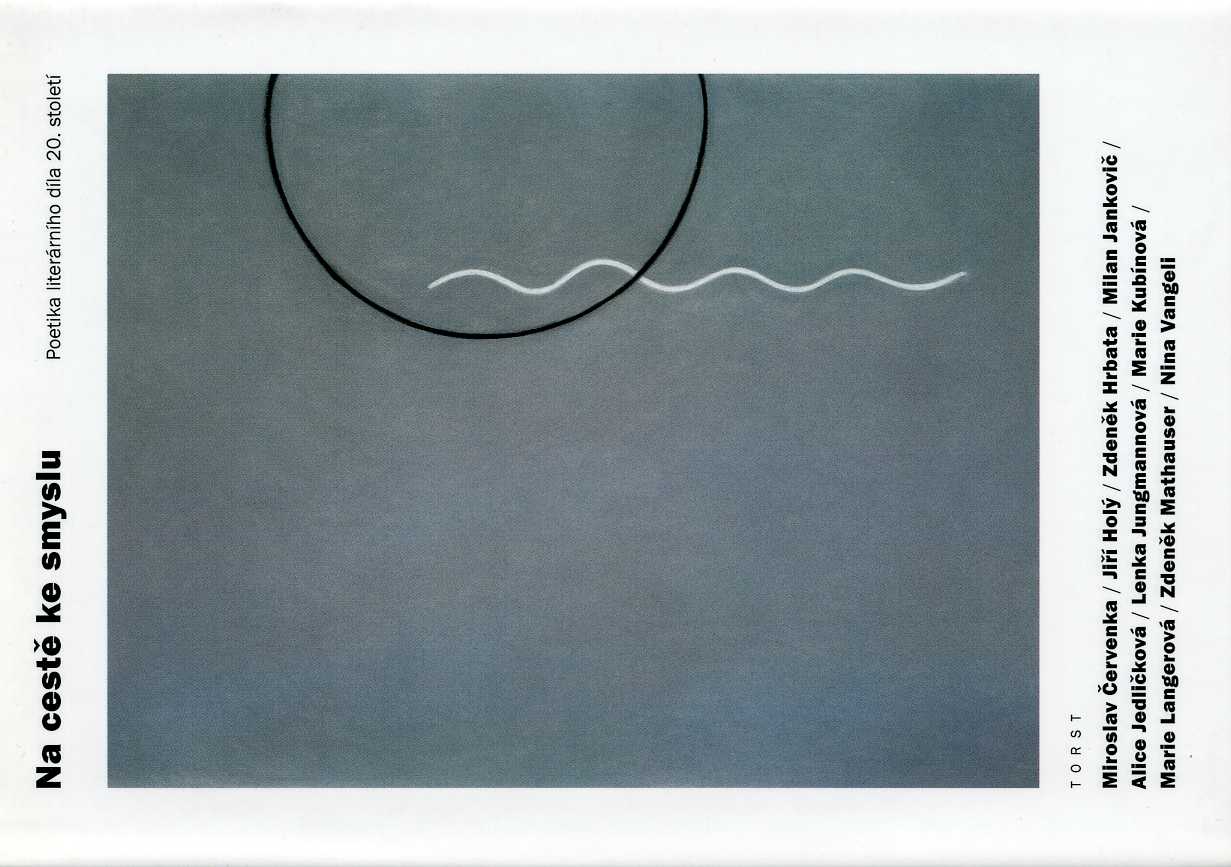 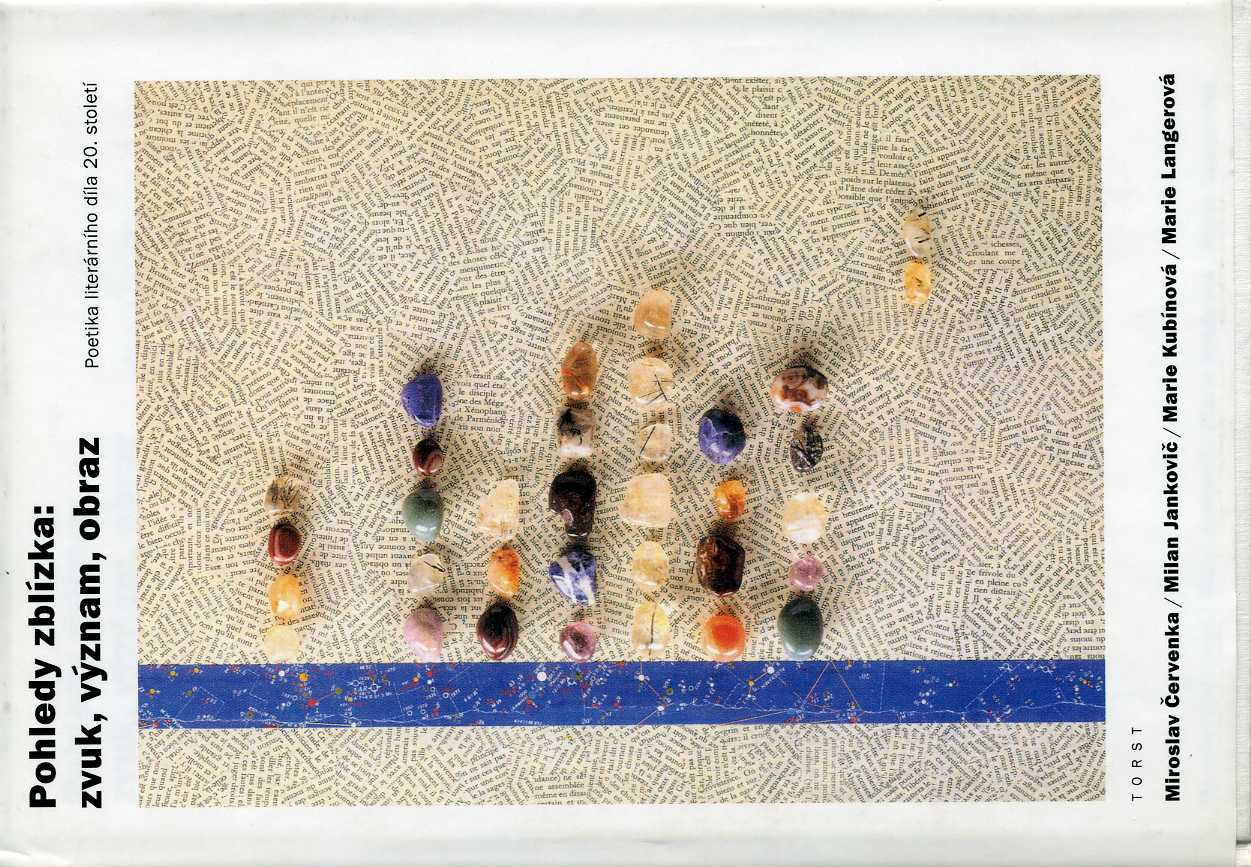 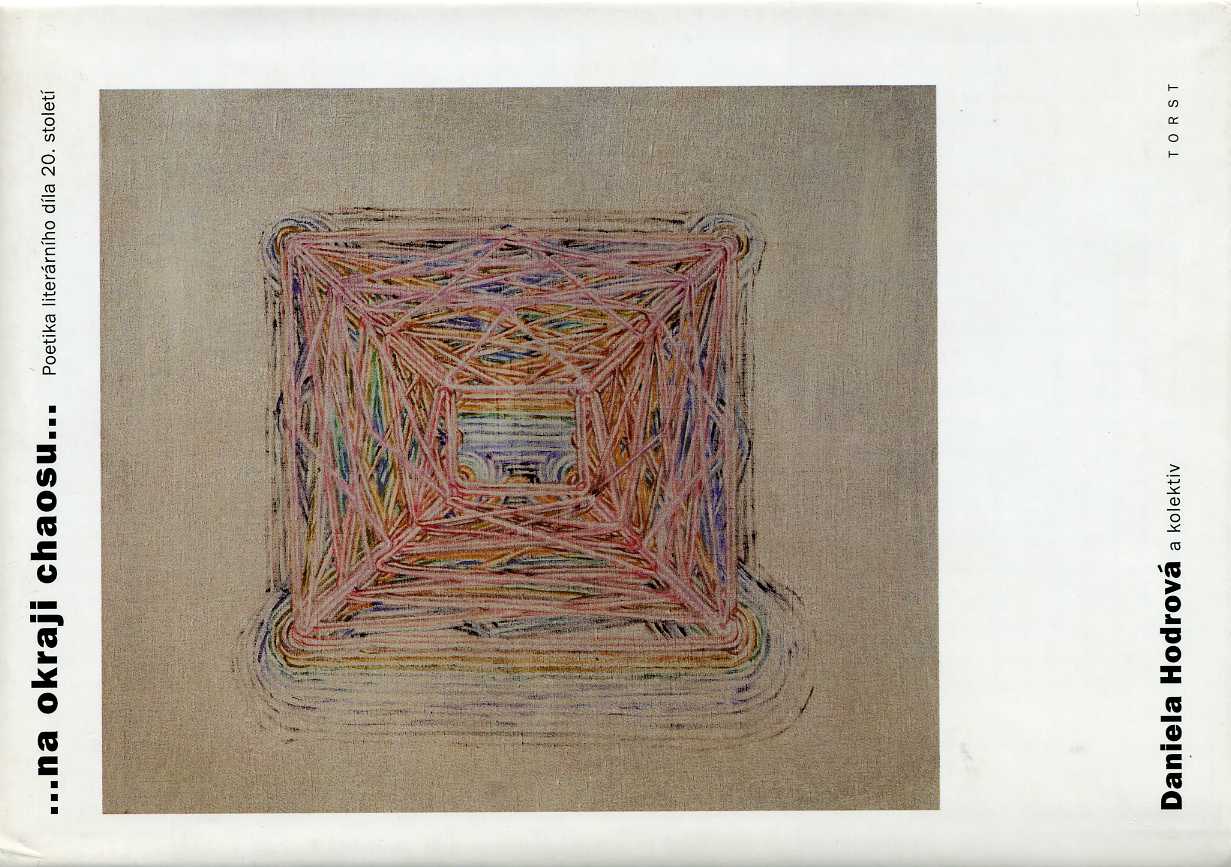 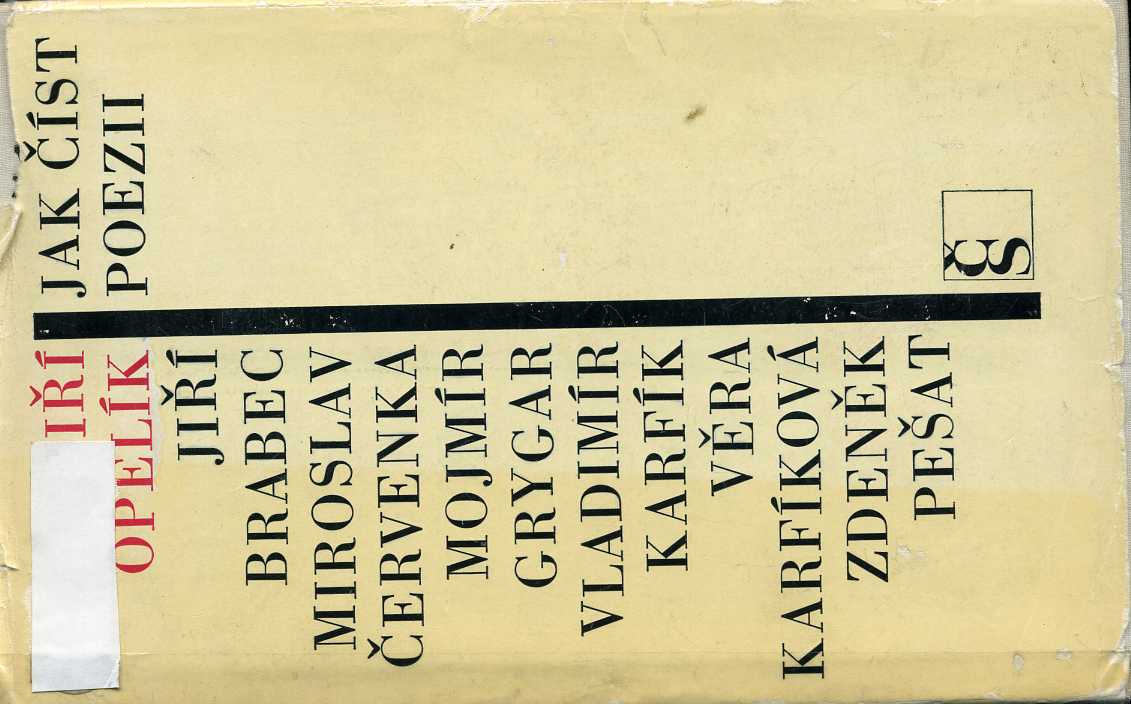 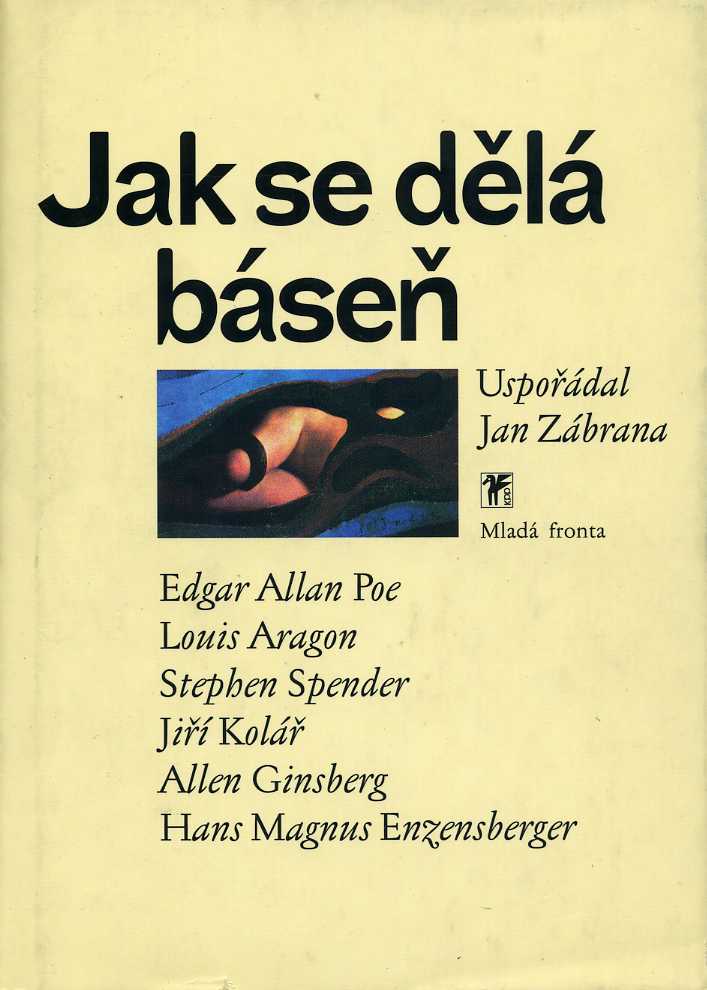 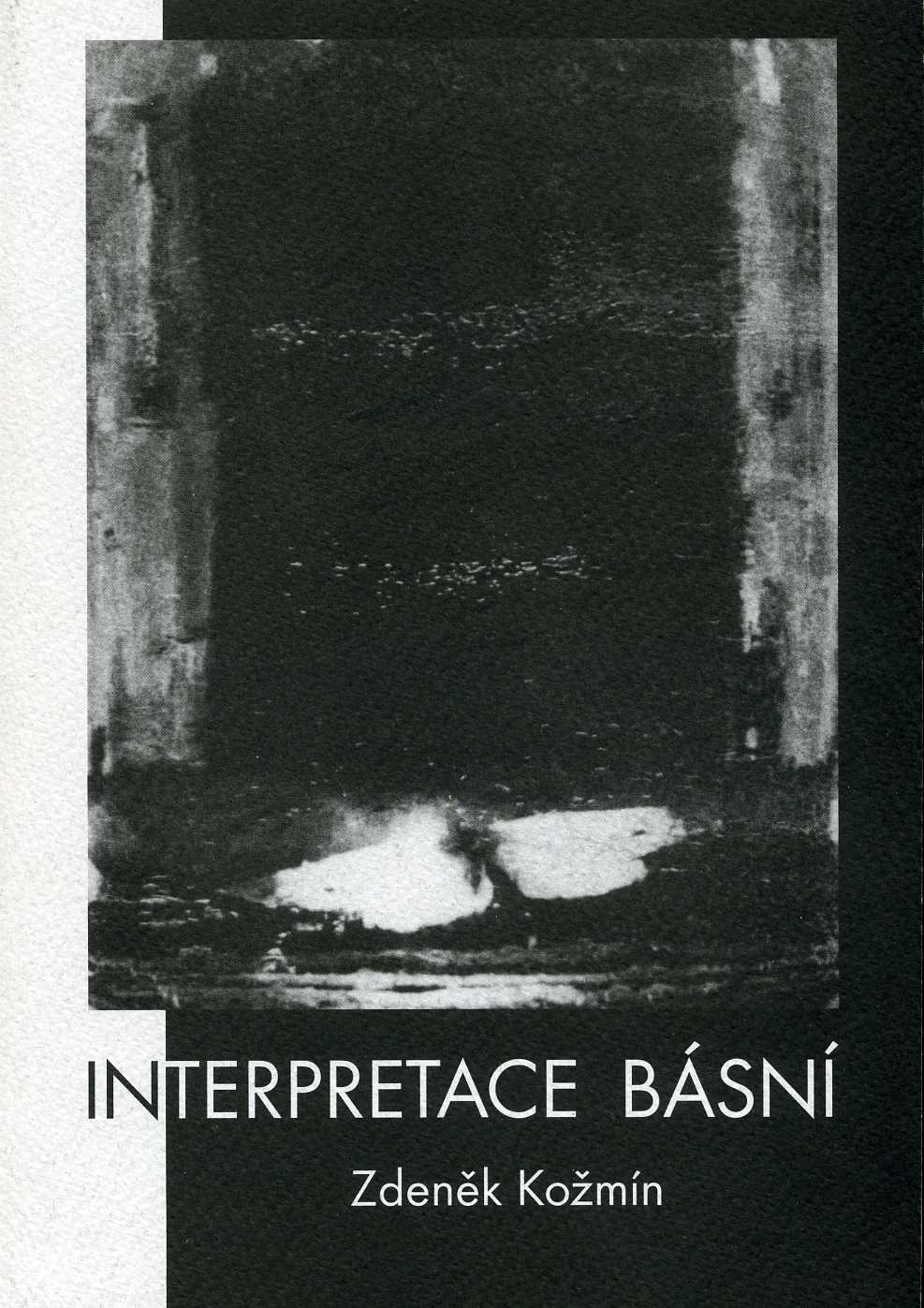 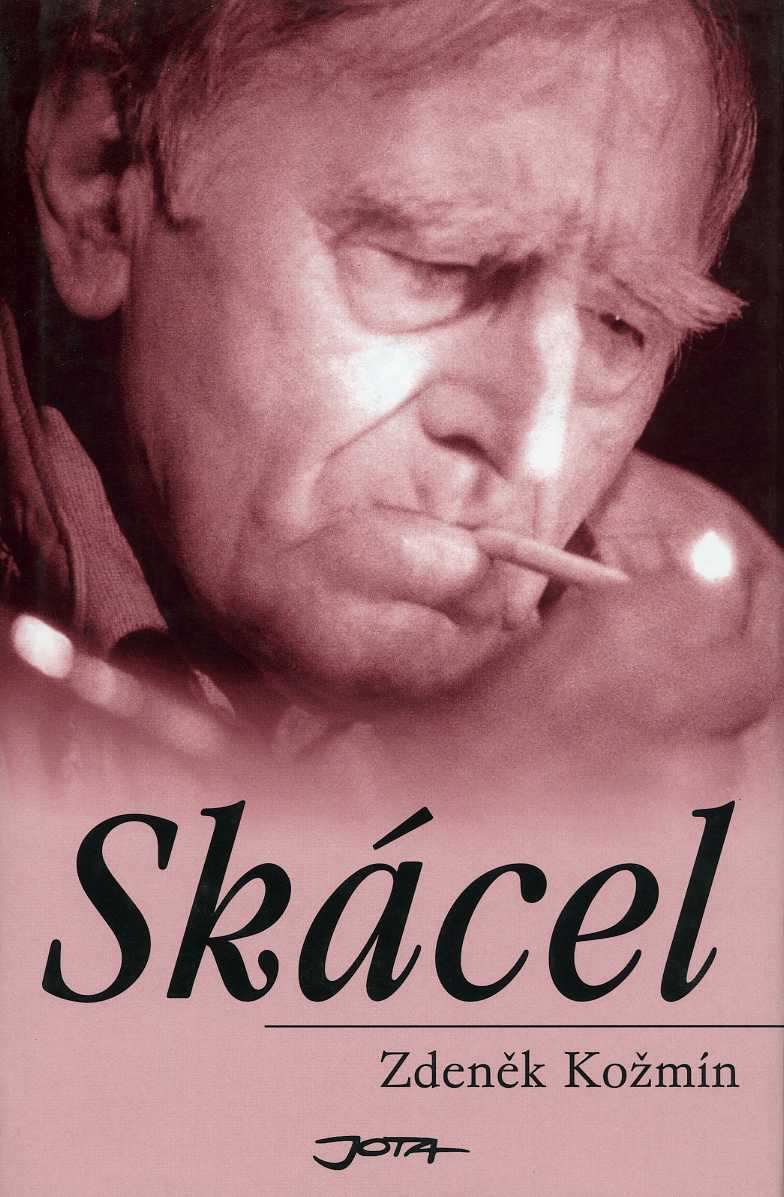 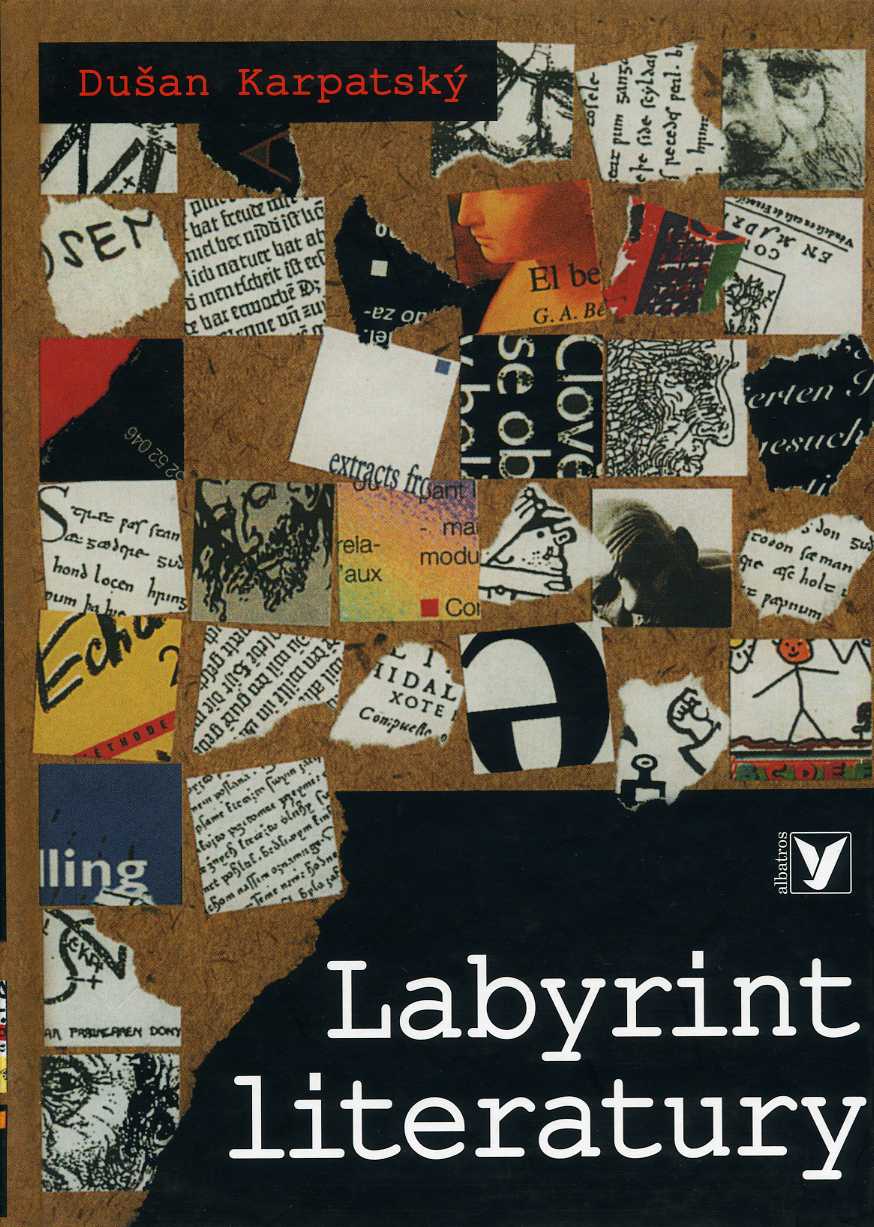 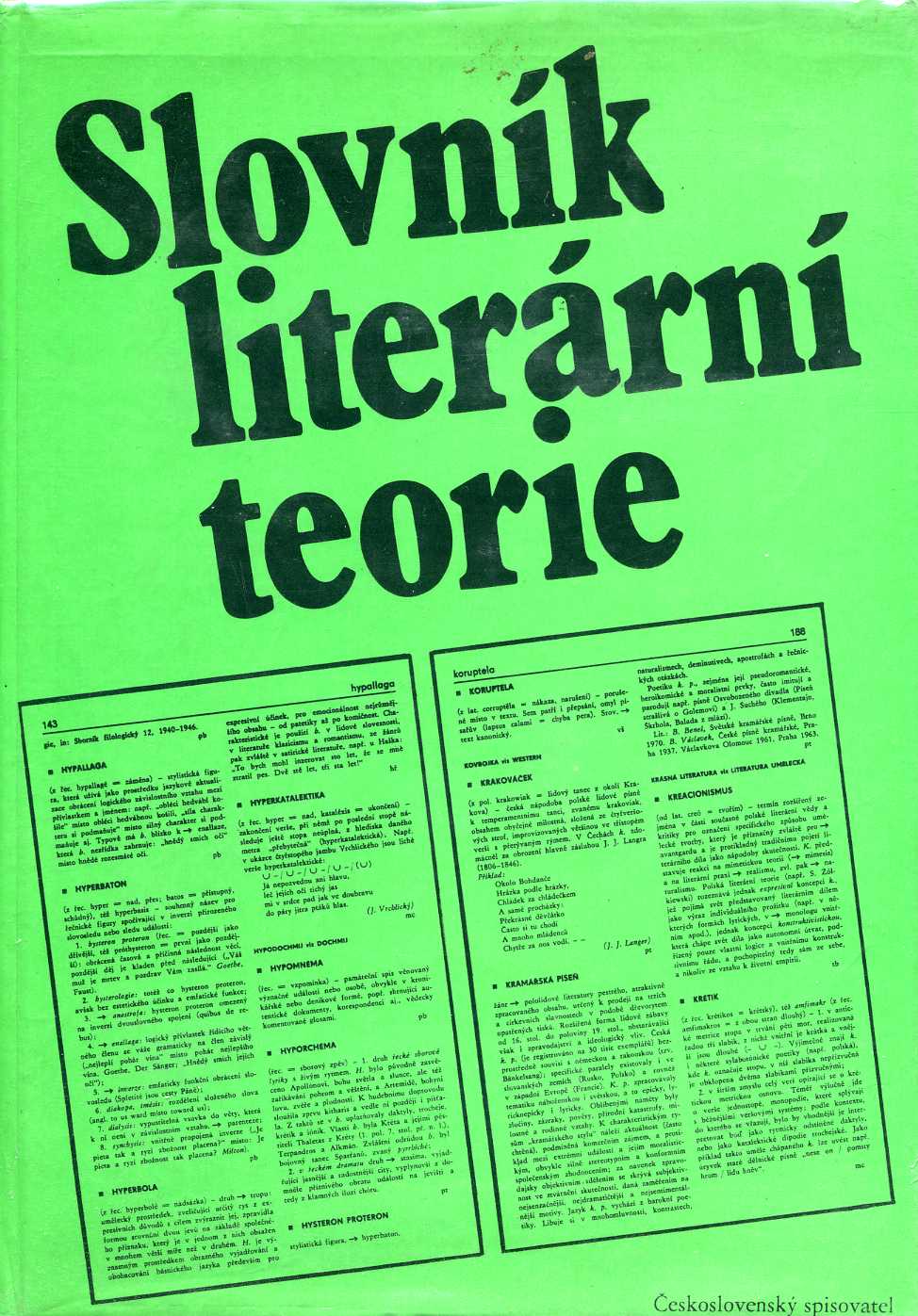 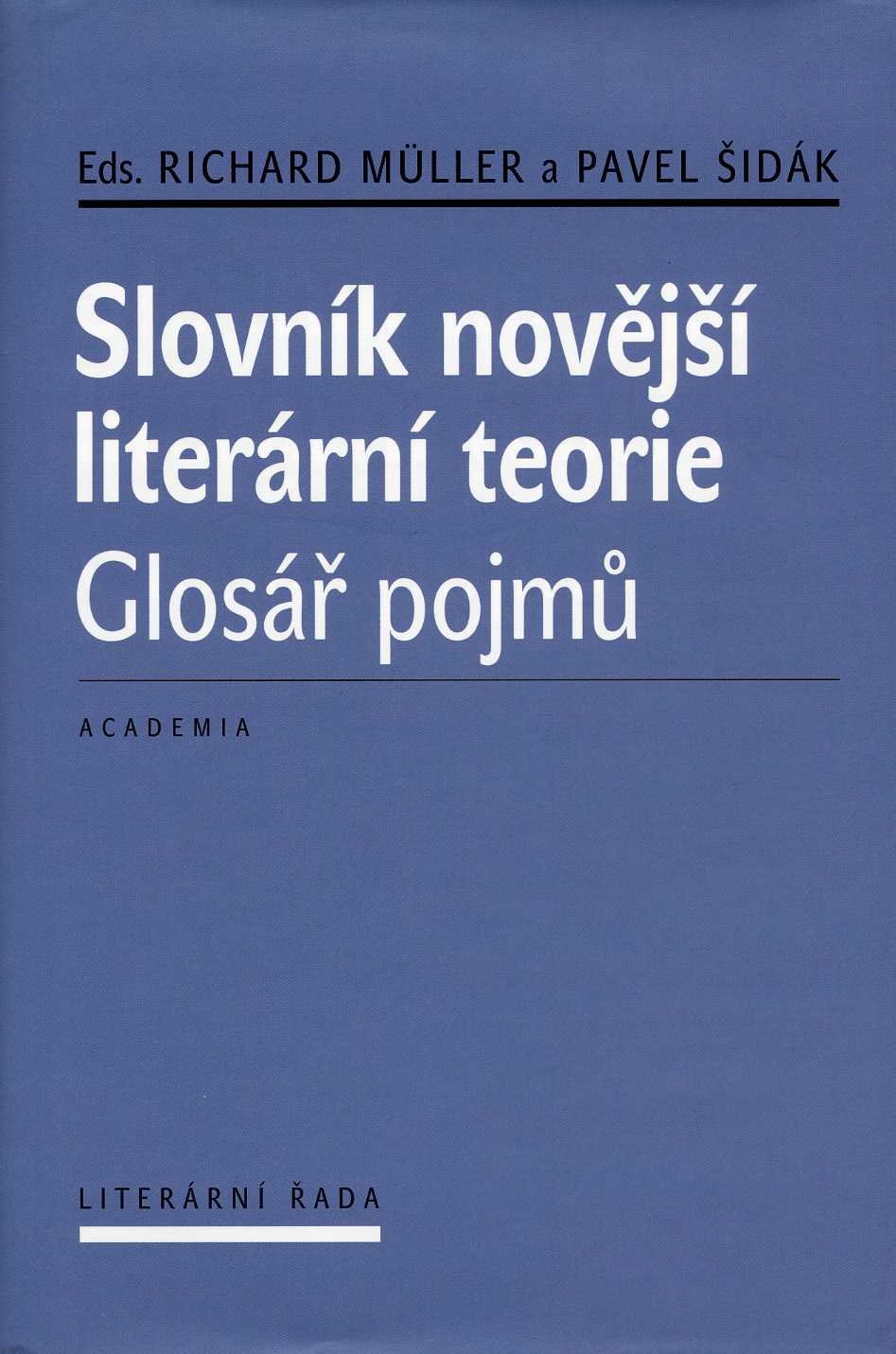 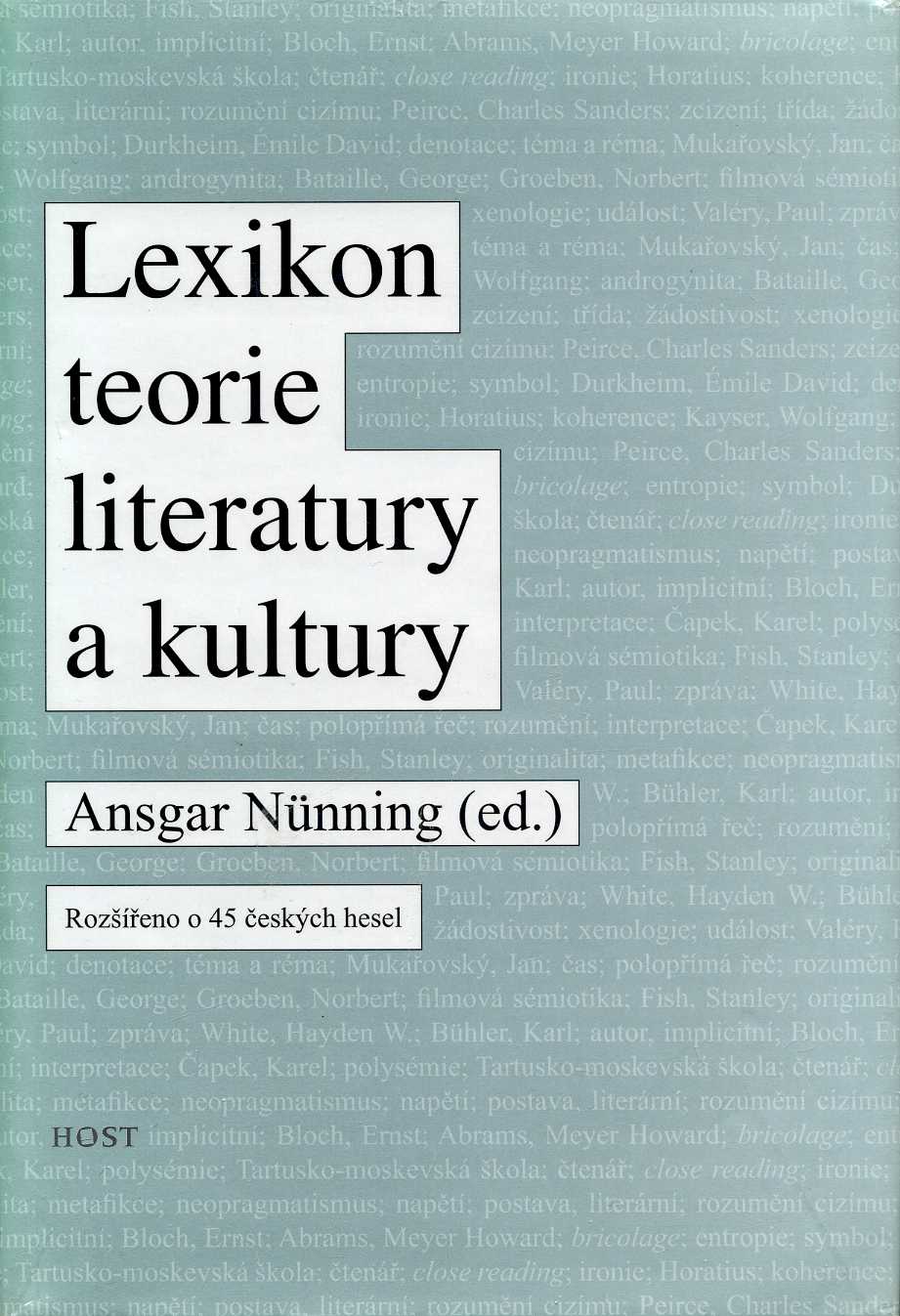 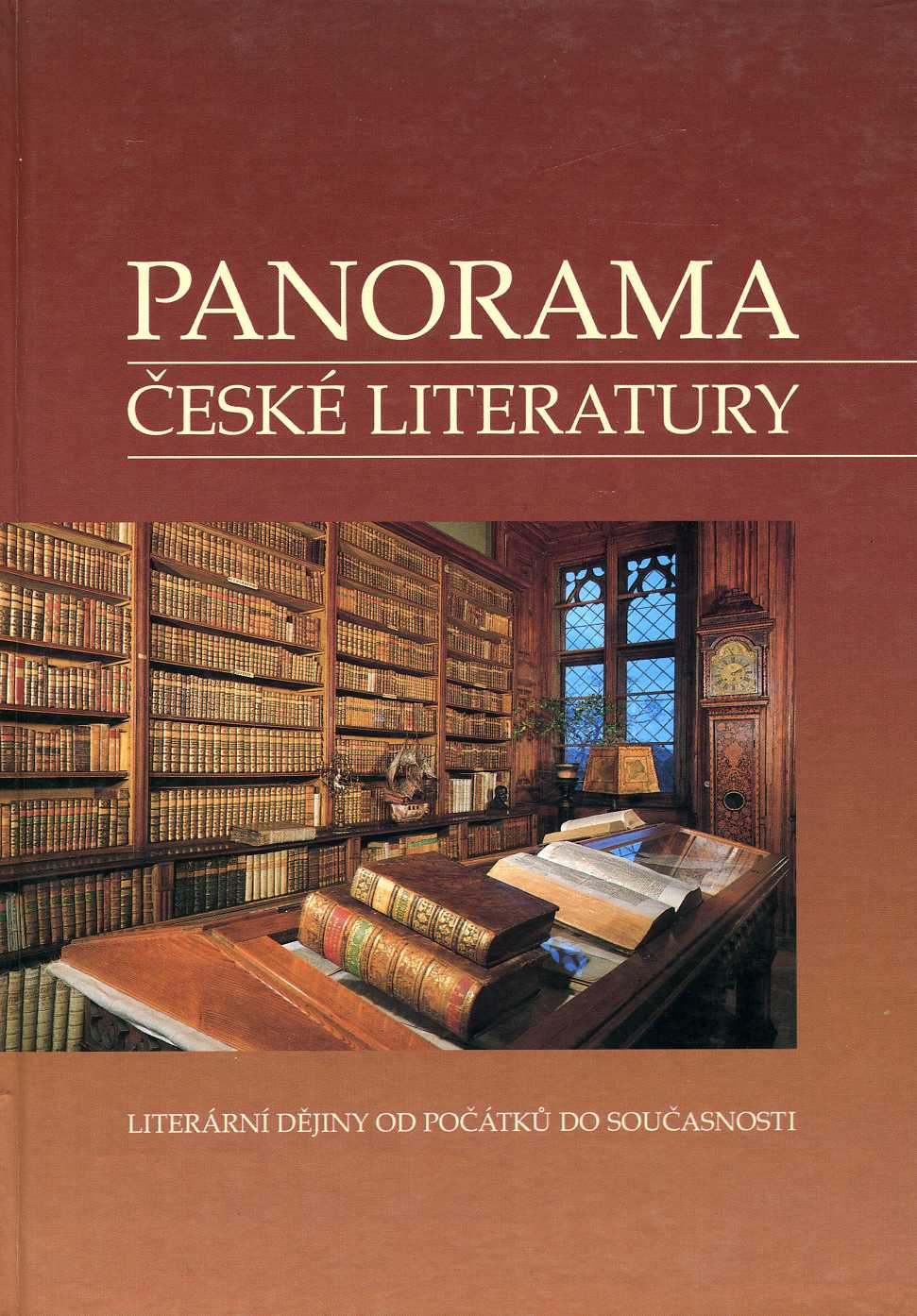 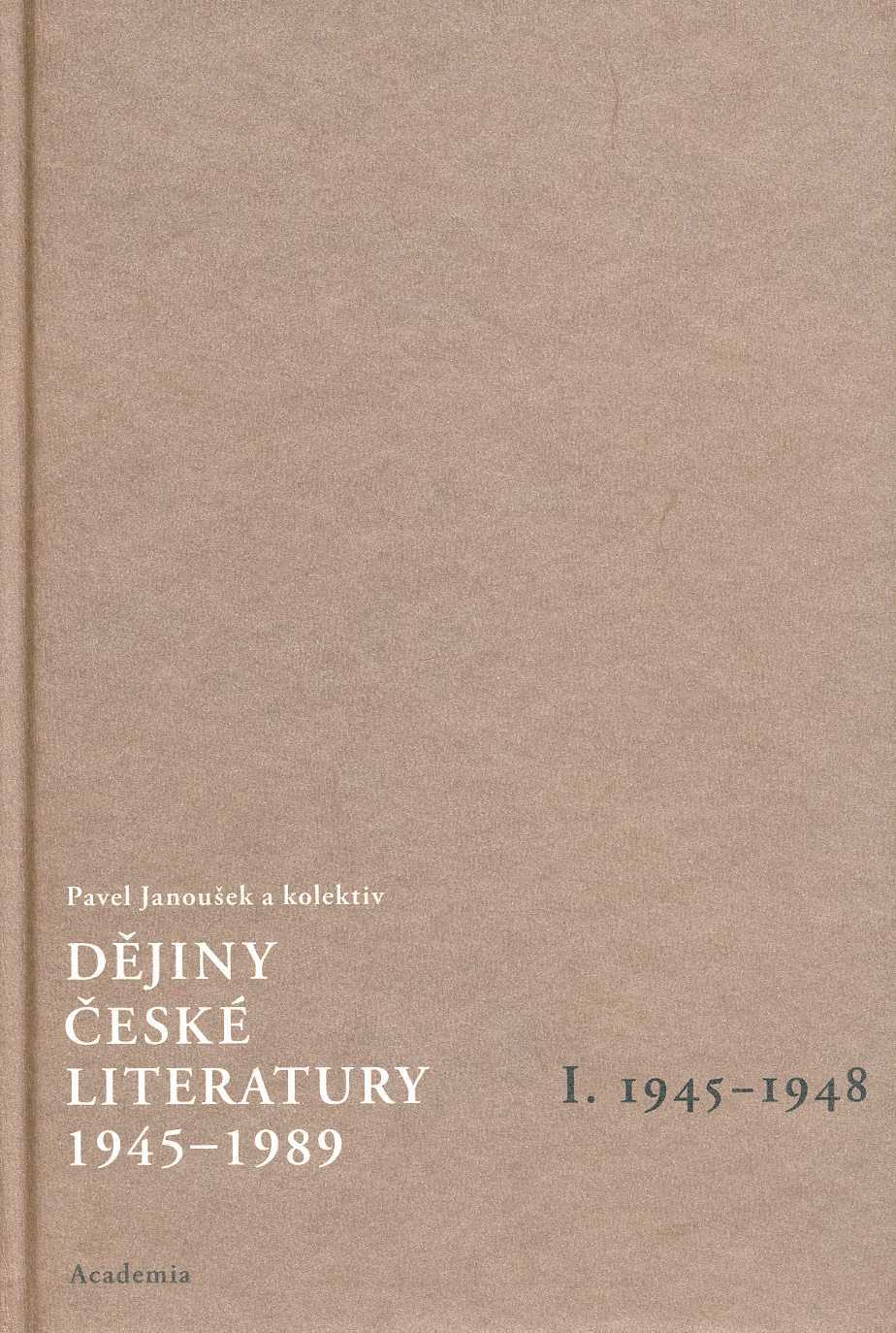 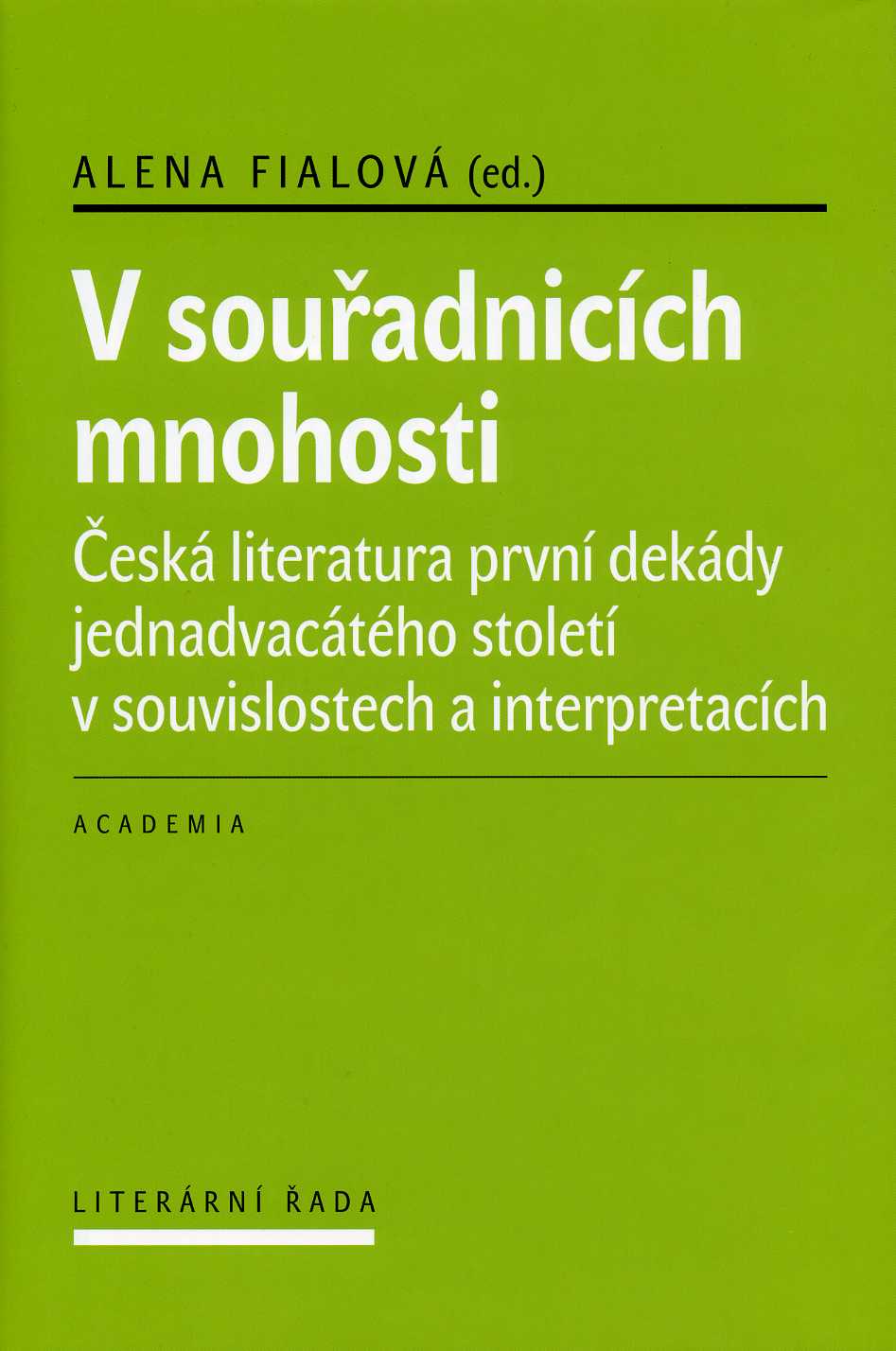 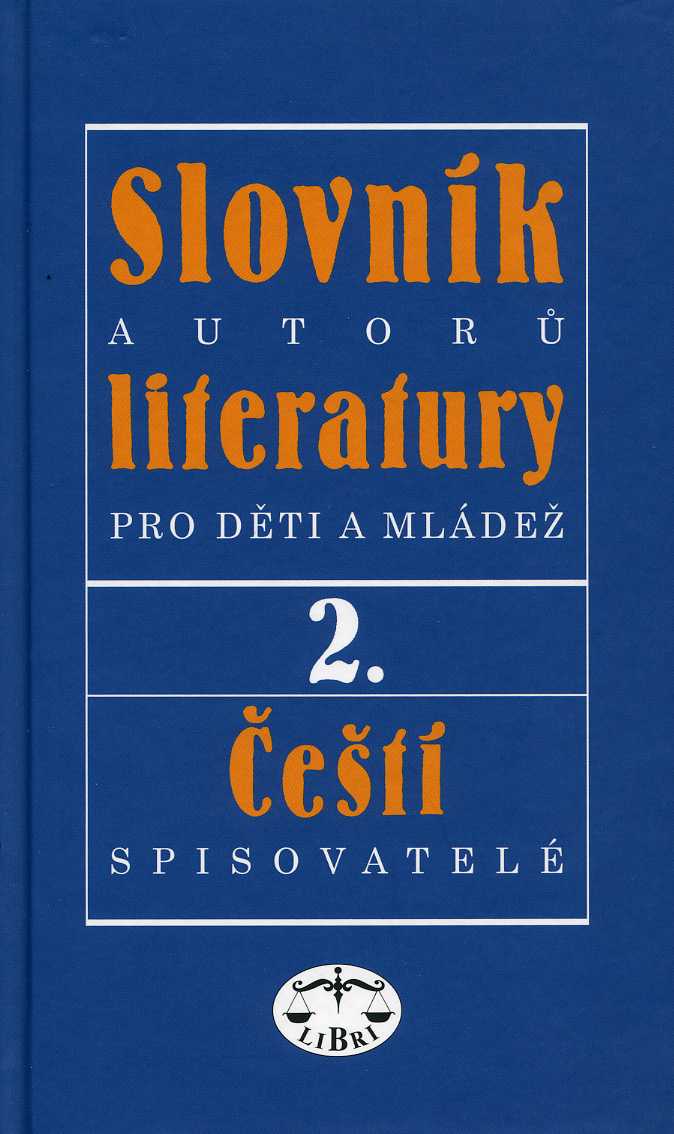 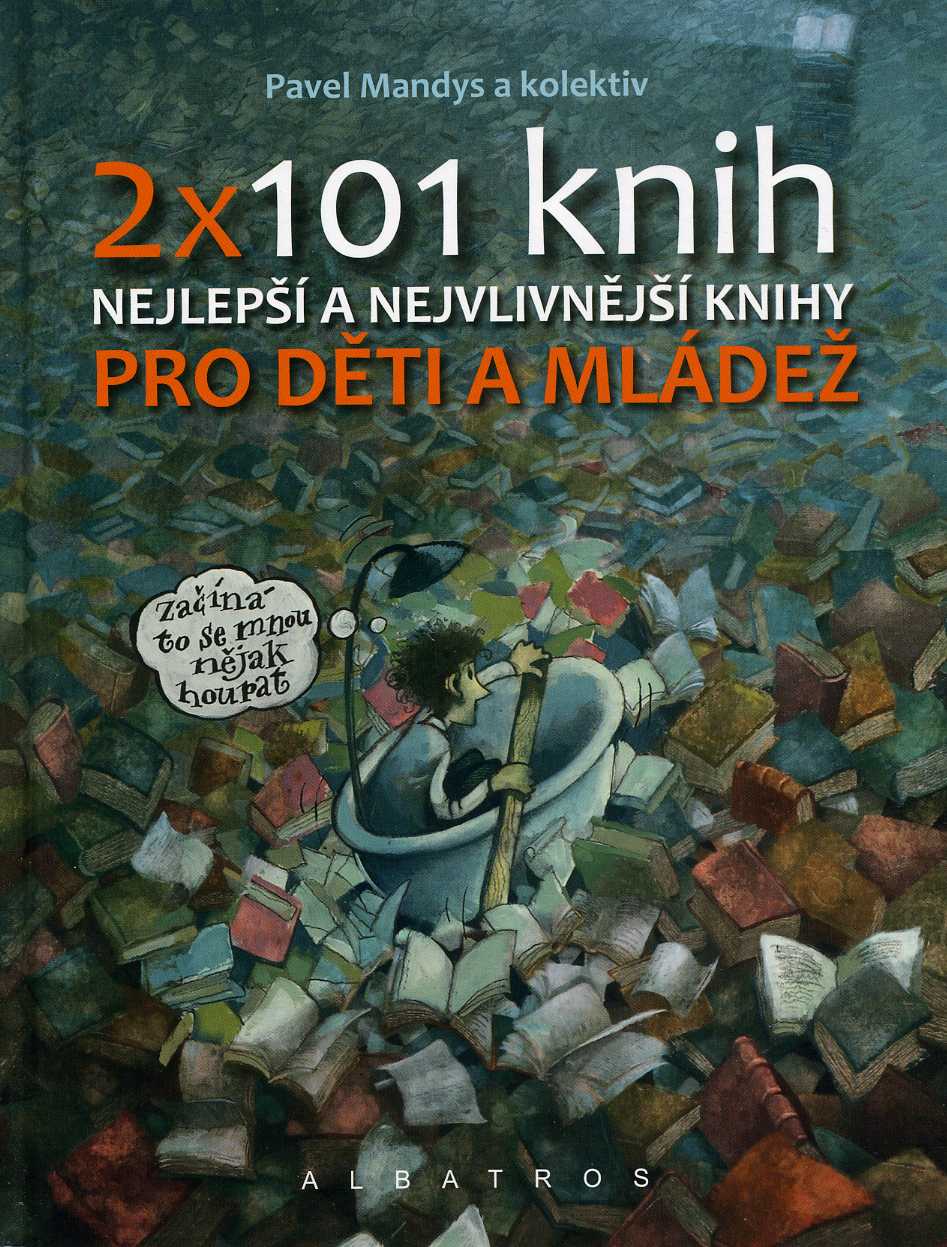 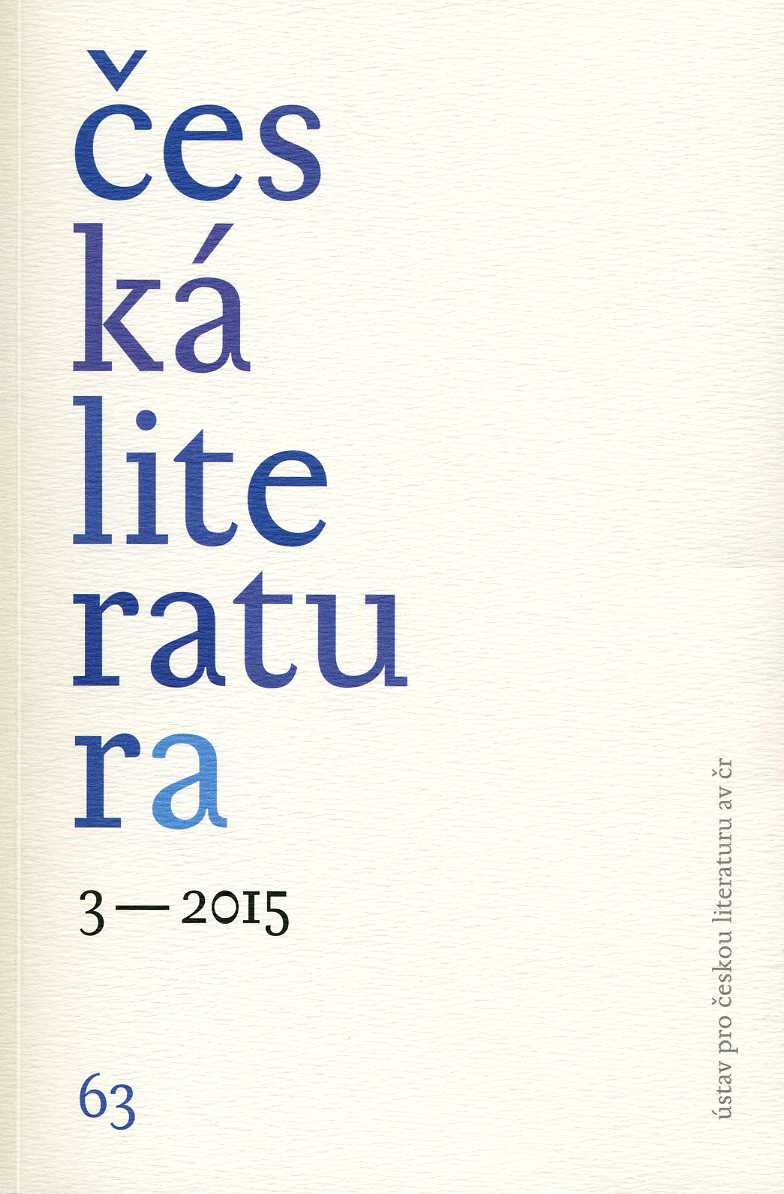 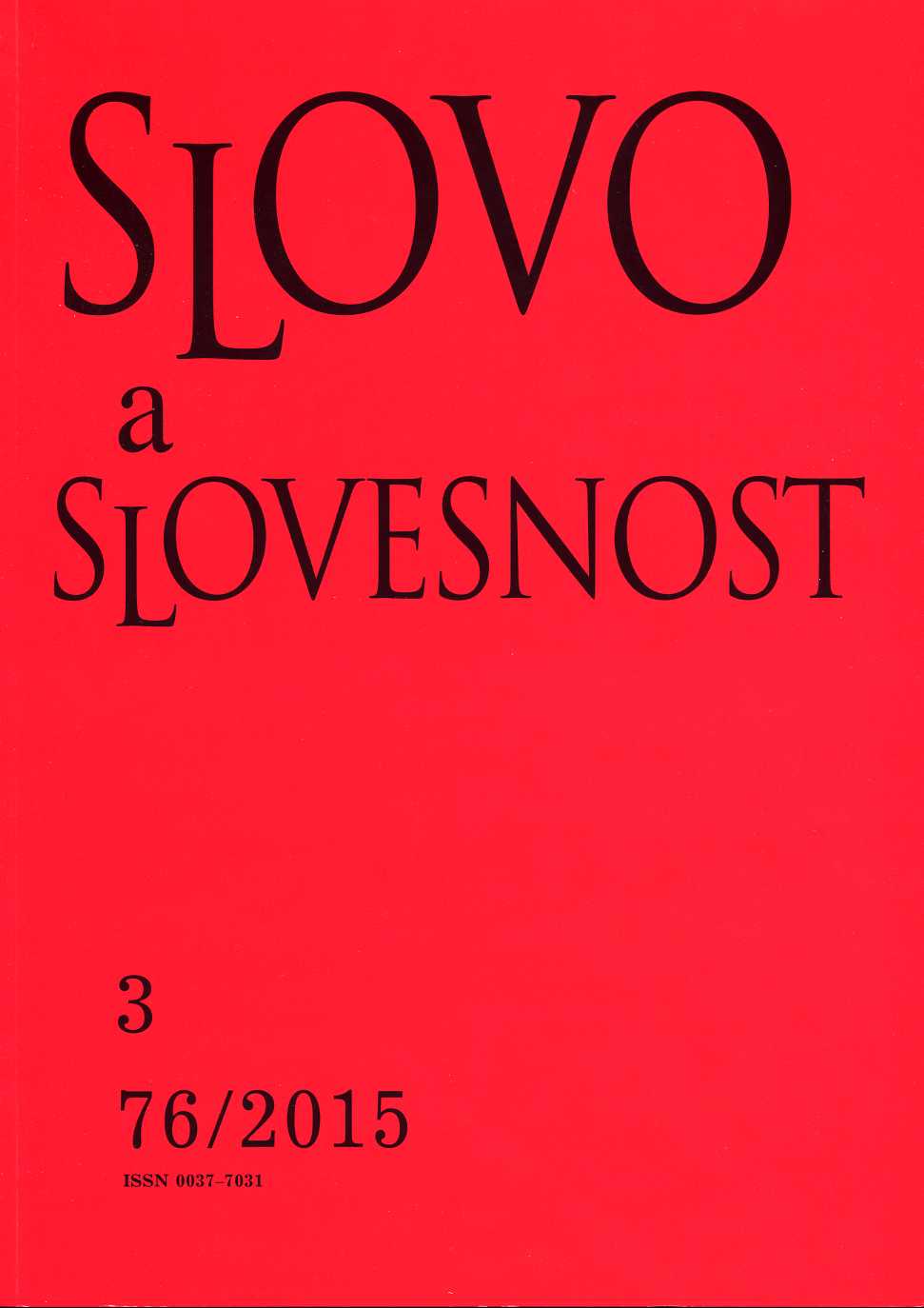